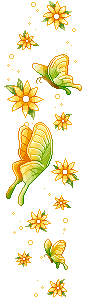 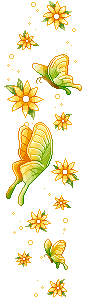 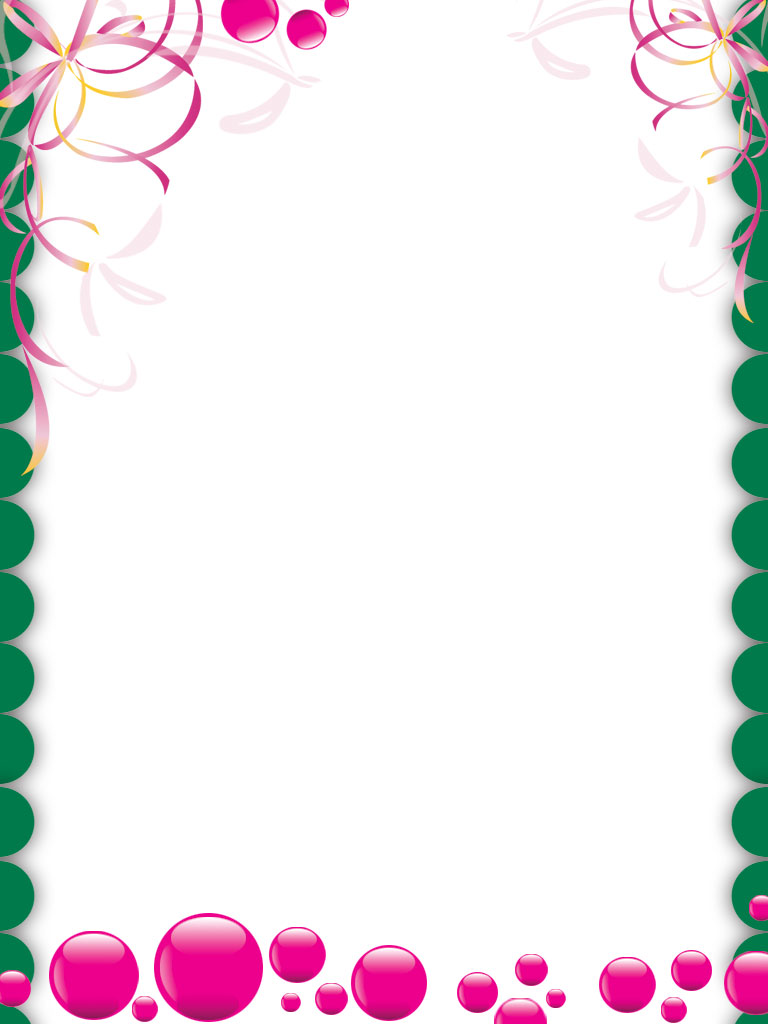 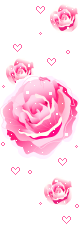 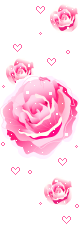 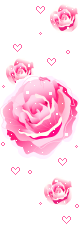 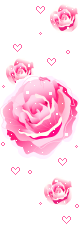 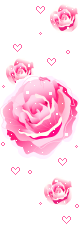 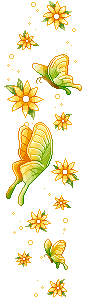 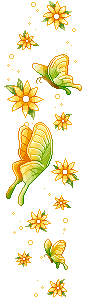 ỦY BAN NHÂN DÂN QUẬN LONG BIÊN
TRƯỜNG MẦM NON HỒNG TIẾN
LÀM QUEN VỚI TOÁN
Thêm bớt tạo sự bằng nhau trong phạm vi 3, tách gộp trong phạm vi 3
Ôn số lượng trong phạm vi 3
1
3
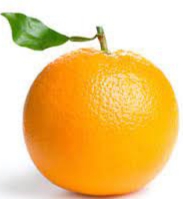 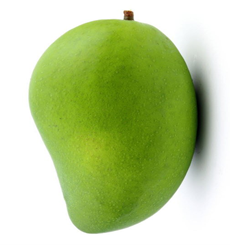 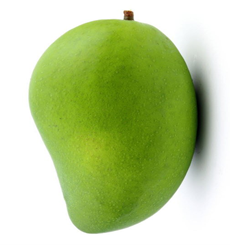 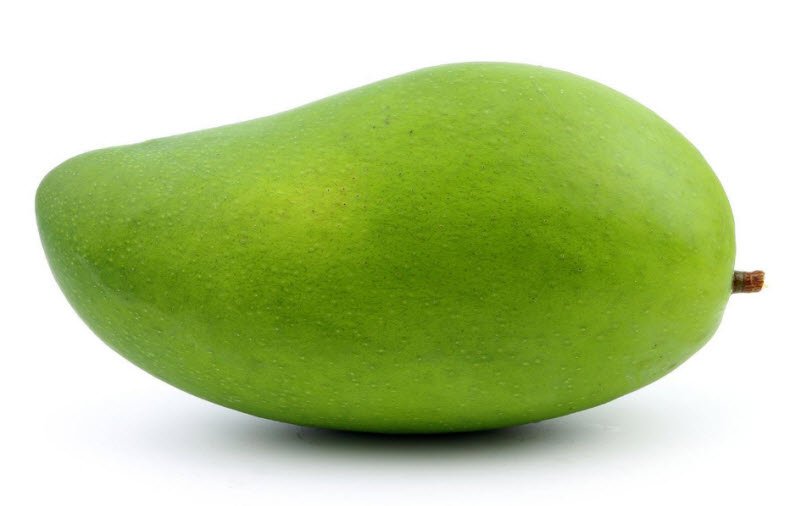 3
2
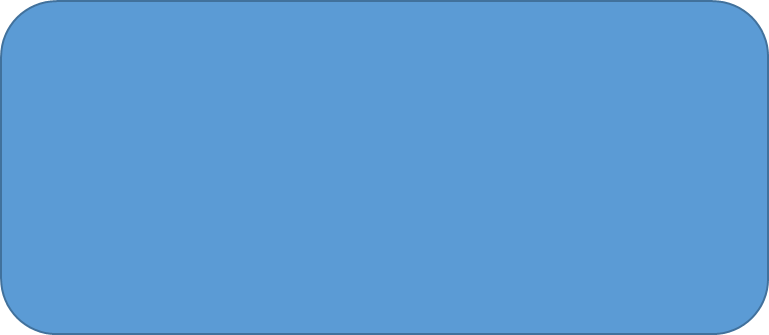 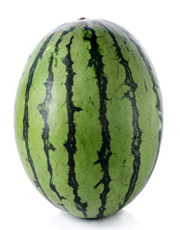 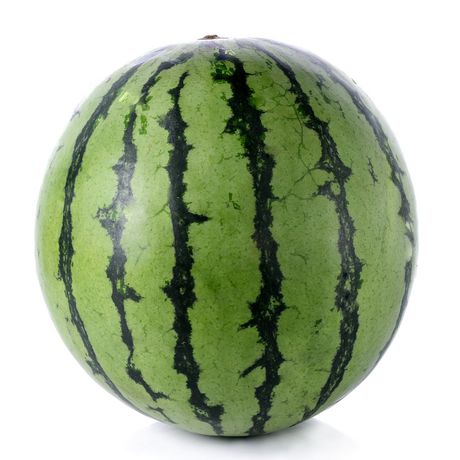 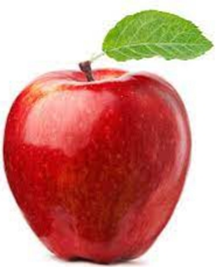 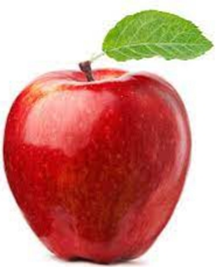 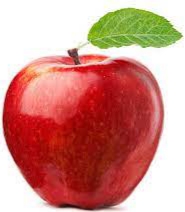 1
3
2
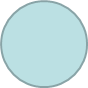 So sánh thêm bớt trong phạm vi 3
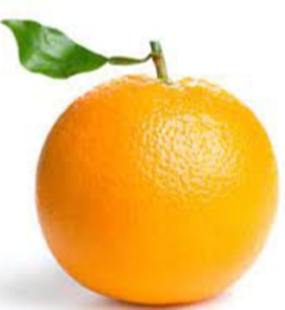 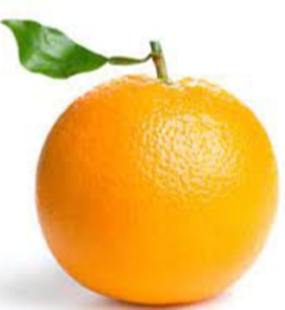 2
1
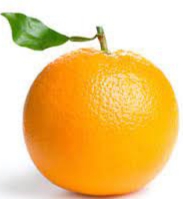 3
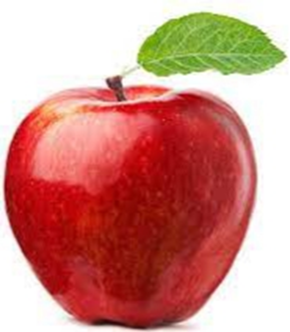 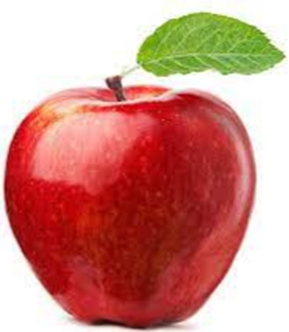 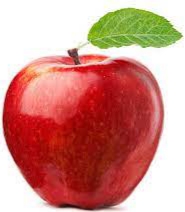 3
2
2
3
1
1
Tách gộp trong phạm vi 3
3
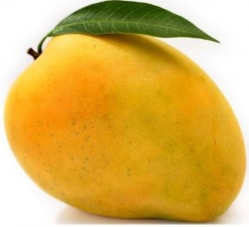 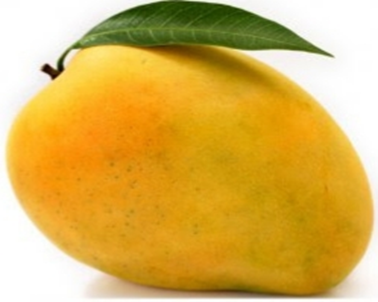 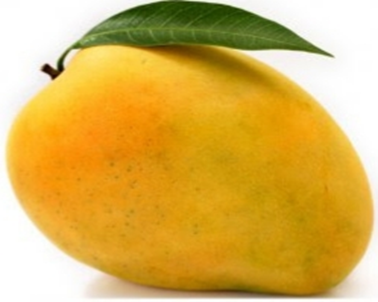 2
1
3
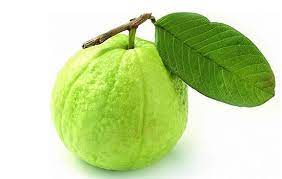 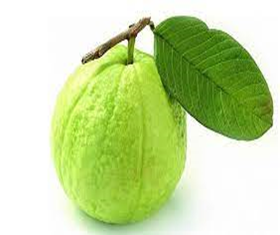 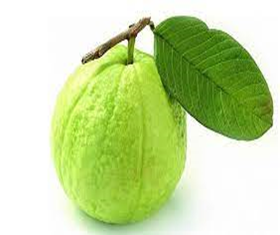 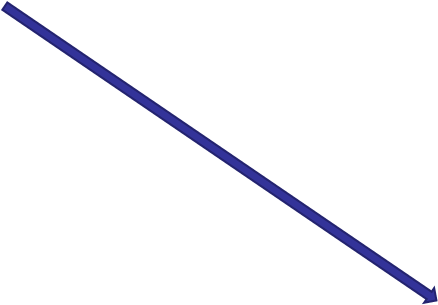 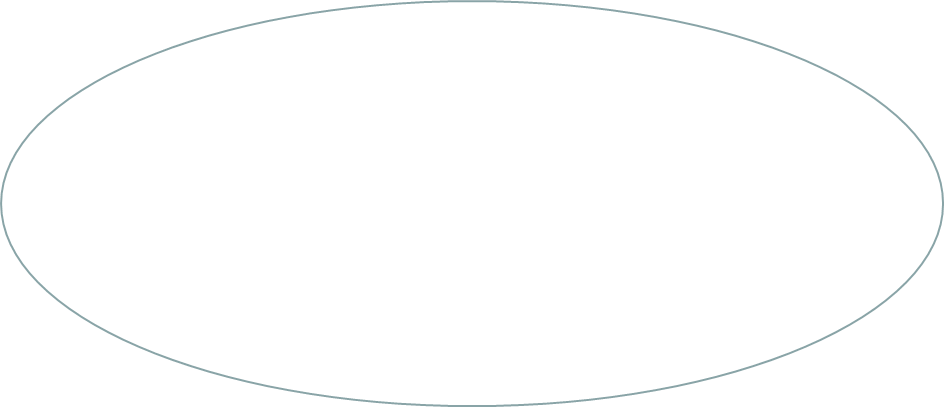 1
2
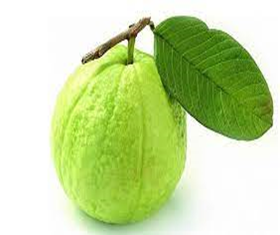 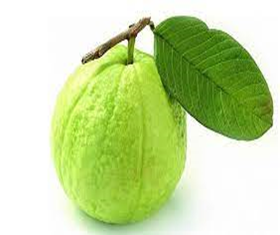 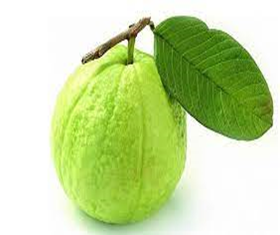